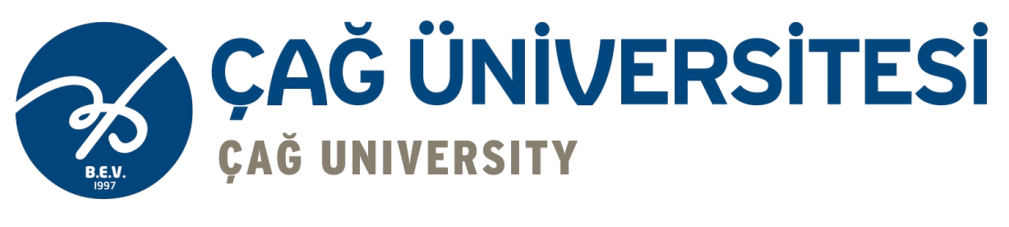 Çağ Üniversitesi Eğitim PolitikasıKalite Eğitimleri Serisi
Kalite Yönetimi Koordinatörlüğü
Eğitimin Konu Başlıkları
Öğrenci Merkezli Eğitim Anlayışı
Program Tasarımı
Program Güncellenmesi
Öğrenci Kabulü ve Önceki Öğrenmelerin Tanınması
Öğrenci Merkezli Eğitim Anlayışı
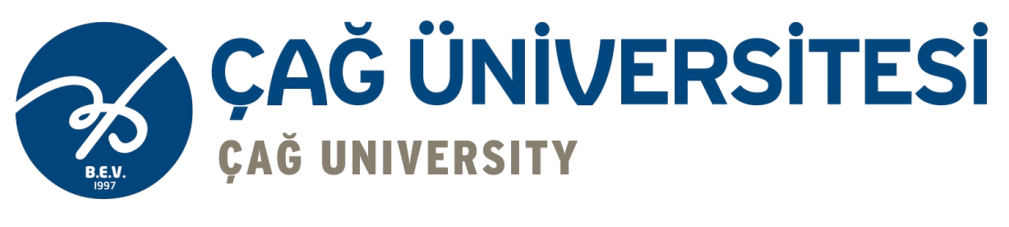 Öğrenci Merkezli Eğitim Politikası Nedir?
Öğrenme-öğretme süreçlerinde öğrencilerin dersin merkezinde oldukları, aktif olarak derse katıldıkları süreçler öğrenci merkezli süreçlerdir. 
Genel anlamda, öğrenci merkezli eğitim anlayışı, öğrenmenin merkezinde öğrencinin yer alması, onun bilgiyi ve kendi yeteneğini keşfetmesine imkân sağlanması ve öğretim elemanının bir eğitim lideri ve rehber olarak öğrenciyi bu konuda desteklemesi gerektiğini savunmaktadır.
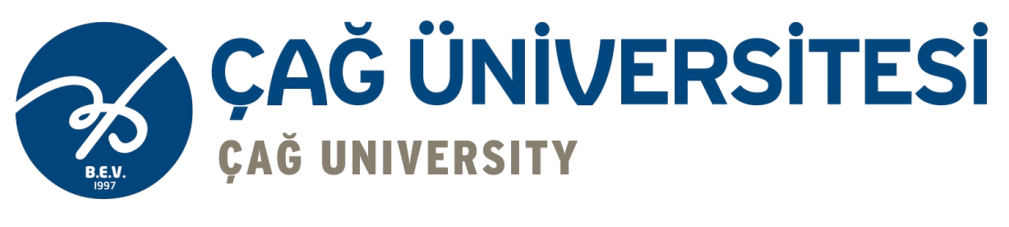 Çağ Üniversitesi Öğrenci Merkezli Eğitim Politikasının Amacı Nedir?
Çağ Üniversitesi öğrenci merkezli bir politika uygulamaktadır. 
Eğitimin temel amacı; bilginin farkında olan, ona ulaşmanın yollarını bilen, ulaştığı bilgiyi anlamlandırarak öğrenen, öğrendikleriyle yeni bilgiler üretebilen ve ürettiklerini sorun çözmede kullanabilen bireyler yetiştirmektir.
Çağ Üniversitesi Tarafından Benimsenen Öğrenci Merkezli Eğitim Anlayışı Nedir?
Çağ Üniversitesi;
Derslerin aktif, etkileşimli yöntemlerle yürütüldüğü, 
Öğretilen kavramlar arasındaki ilişkiyi vurgulayan, sorgulama ve keşfetmenin ön planda olduğu, 
Öğrenenlere birey olarak yaklaşılan ve onların öğrenme tarzlarının, deneyimlerinin, arka plan özelliklerinin, tercihlerinin dikkate alındığı, 
Öğretim elemanının rolünün hazır bilgiyi sunmak yerine, bilgiye öğrencinin ulaşmasını sağlayacak şekilde rehber, katılımcı, teşvik edici ve güdüleyici olduğu,
Çağ Üniversitesi Tarafından Benimsenen Öğrenci Merkezli Eğitim Anlayışı Nedir?
Öğrencinin rolünün dinleyici ve daima öğrenci olmaktan ziyade aktif, katılımcı ve sorumluluk alan olduğu,
Değerlendirmelerin daha çok süreç odaklı, daha az sonuç odaklı ve geri bildirimin sürekli olduğu, 
Öğrencilerin vaka inceleme esaslı eğitimler yoluyla grup çalışmalarına yönelmelerinin sağlandığı, 
Öğrencilerin karar alma mekanizmalarına katılımının sağlandığı,
Çağ Üniversitesi Tarafından Benimsenen Öğrenci Merkezli Eğitim Anlayışı Nedir?
Öğrencinin devamını veya sınava girmesini engelleyen haklı ve geçerli nedenlerin oluşması durumunu kapsayan açık düzenlemelerin olduğu,
Öğrenci ders yüklerinin (AKTS) takibinin yapıldığı ve önceki öğrenmelerin tanındığı bir eğitim-öğretim yaklaşımını benimsemiştir.
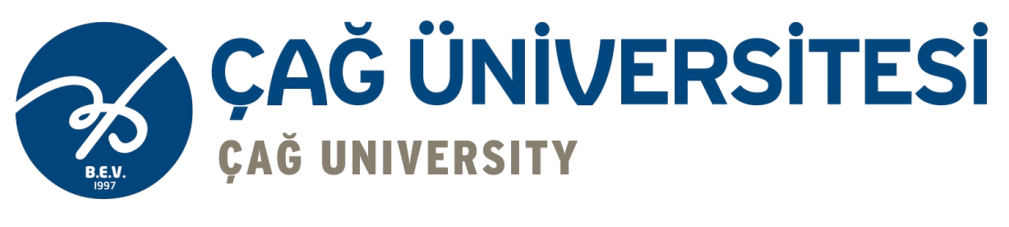 Çağ Üniversitesi Öğrenci Merkezli Eğitim Politikasının Hedefi Nedir?
Çağ Üniversitesi, bilgi aktarımından çok, anlamlı öğrenme, eleştirel düşünme ve bilgi/beceriyi kullanmayı amaçlayan, odak noktasında öğreten ve öğretme sürecinden ziyade öğrenen (öğrenci) ve öğrenme sürecinin yer aldığı, öğrenci merkezli, aktif öğrenmeye dayalı, yaşam boyu öğrenmeyi öngören eğitim-öğretim anlayışını benimsemektedir.
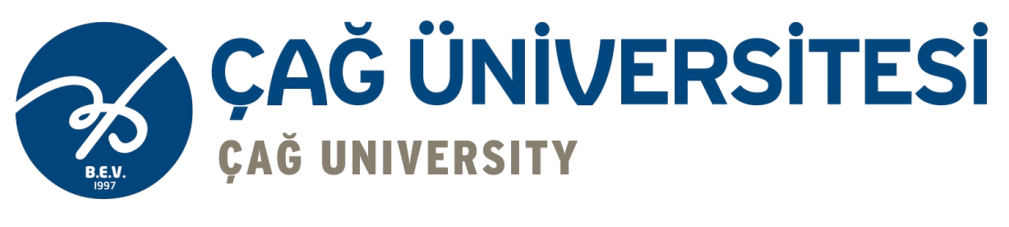 Çağ Üniversitesi Öğrenci Merkezli Eğitim Politikasının Hedefi Nedir?
Benimsenen bu öğrenci merkezli eğitim anlayışıyla, sınıf içi ve dışında yapılan etkinliklerle öğrencilerin ilgi alanlarının, becerilerinin ve yeteneklerinin en üst düzeyde ortaya çıkması, öğrenciler ve öğretim elemanları arasındaki işbirliğinin daha da güçlenmesi hedeflenmektedir.
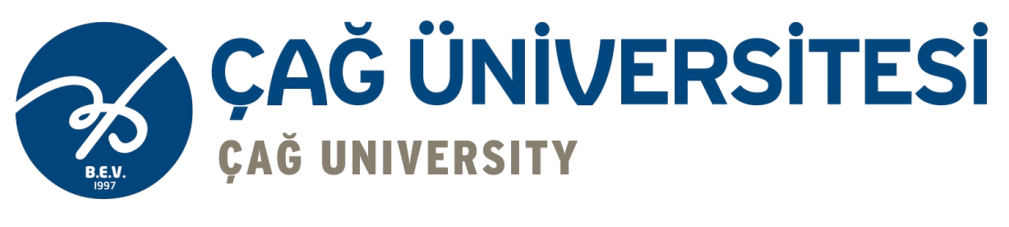 Çağ Üniversitesi Öğrenci Merkezli Eğitim Politikasının Hedefi Nedir?
Benimsenen bu öğrenci merkezli eğitim anlayışıyla, sınıf içi ve dışında yapılan etkinliklerle öğrencilerin ilgi alanlarının, becerilerinin ve yeteneklerinin en üst düzeyde ortaya çıkması, öğrenciler ve öğretim elemanları arasındaki işbirliğinin daha da güçlenmesi hedeflenmektedir.
Öğrenci Merkezli Eğitimde Sınıf İçi ve Sınıf Dışı Etkinlikler
Öğrenci ve öğrenme merkezli eğitim-öğretim yaklaşımını benimsemek,
Aktif etkileşimli öğrenme odaklı ders yöntem ve tekniklerini uygulamak, 
Eğitim-öğretim faaliyetlerini öğrencilerin bireysel farklılıklarını (özel yaklaşım gerektiren öğrencileri de kapsayacak şekilde) dikkate alarak öğrenci merkezli ve iş yüküne dayalı olarak planlamak,
Öğrenci Merkezli Eğitimde Sınıf İçi Ve Sınıf Dışı Etkinlikler
Öğrencilere ödev, proje vb. verirken sınıflandırma, analiz, tahmin ve yaratıcılık gibi becerilerini ortaya koyabilmelerini sağlamak, 
Öğrencilerin isteklerini dikkate alarak dersin içeriğinde, kullanılan öğretim stratejilerinde ve ölçme-değerlendirme yöntemlerinde değişiklikler yapmak, 
Kendisi öğretilecek kavramlar hakkında anlayışını belirtmeden önce öğrencilerin o kavramlar hakkındaki düşünce ve anlayışlarını ortaya koymaya çalışmak,
Öğrenci Merkezli Eğitimde Sınıf İçi Ve Sınıf Dışı Etkinlikler
Öğrencileri birbirleriyle ve öğretim elemanıyla karşılıklı etkileşime ve karşılıklı konuşmaya girmeye özendirmek, 
Öğrencileri sadece yazılı ve sözlü sınavlarla sonuç odaklı değerlendirmeden ziyade tamamlayıcı ölçme ve değerlendirme yöntemlerini de (kavram haritaları, performans değerlendirme ölçekleri, anketler, sunum, arazi çalışması, akran değerlendirme, kişisel gelişim dosyası vb.) kullanarak yöntemlerini sürece ve ürüne dayalı olarak çeşitlendirmek,
Öğrenci Merkezli Eğitimde Sınıf İçi Ve Sınıf Dışı Etkinlikler
Ölçme ve değerlendirme yöntemlerini hedeflenen ders öğrenme çıktılarına/kazanımlarına ulaşıldığını ölçebilecek şekilde tasarlamak, 
Derslerinde yeni teknolojiler kullanmak ve bunların öğrenciler tarafından kullanılmasını teşvik etmek, 
Öğrencilerin toplum karşısında konuşma, iletişim, araştırma yapma, kendi kendine ve birlikte öğrenme becerilerini geliştirmek için ödev, proje, grup çalışması, uygulama vb. yaptırarak bunları derslerde sunmalarını sağlamak.
Program Tasarımı
Program Tasarımı
Çağ Üniversitesinin eğitim-öğretim programları, mezunlarına iş hayatlarında ihtiyaç duyacakları mesleki ve bilimsel yeterliliği sağlayacak, ülke meselelerine bilimsel çözümler üreten kanaat önderleri olmalarını temin edecek şekilde yapılandırılır ve güncel tutulur. Öğretim programları hazırlanırken Çağ Üniversitesi Stratejik Planına ve Türkiye Yükseköğretim Yeterlilikler Çerçevesine uyum gözetilir.
Program Tasarımı
Öğretim programı hazırlanırken, sektörler, benzer eğitim veren üniversiteler yüksekokullar, ilgili sivil toplum örgütleri, meslek örgütleri vb. kurum ve kuruluşlarla temasa geçilir, alınan görüşler doğrultusunda yeni eğitim-öğretim programları hazırlanarak hayata geçirilir. 
Sektör ve ilgili paydaşların görüşlerinin alınması süreci, Stratejik Plan ile akademik birimlere verilmiş görevler çerçevesinde takip edilir.
Program Tasarımı
Eğitim-öğretim programları hazırlanırken programların yeterlilikleriyle ders öğrenme çıktıları arasında ilişkilendirme yapılmasına önem verilir. 
Bu çerçevede programda okutulan her dersin öğrenme çıktıları ile program amaçlarına katkılarını gösteren ders/program yeterlikleri matrisleri oluşturulur, program yeterliklerinin sağlanması için gerekli derslik ve laboratuvar ihtiyaçlarına uygun tasarımlar yapılır.
Program Tasarımı
Program tasarımı için standartlaştırılmış süreçler benimsenir. Üniversitemizde verilen derslerin kredilerinin hesaplanmasında öğrenci iş yükü dikkate alınır, Avrupa Kredi Transfer ve Biriktirme Sistemi (AKTS) kullanılır.
Program Güncellemesi
Program Güncellemesi
Çağ Üniversitesi, öğretim programlarını güncel tutar ve sürekli geliştirir. Bu süreçte öğretim elemanlarının katkıları alınır. Çağ Üniversitesinde bölümler, her akademik yılda, danışma kurulları ile ders içerikleri, uygulamalar, alandaki gelişmeler, sektördeki gelişmeler vb. konular hakkında değerlendirme görüşmesi yapar, bu doğrultuda eğitim-öğretim programlarını günceller. Her program için, akademik dönemde iki defa olmak üzere program değerlendirme raporları hazırlanarak Rektörlüğe sunulur.
Program Güncellemesi
Sunulan bu değerlendirme raporları her akademik dönemin üniversite yönetiminin katıldığı bir değerlendirme toplantısında gözden geçirilir. Bu toplantı sonucunda alınan kararlar ile sürekli iyileştirme yöntem ve süreçleri uygulanır ve paydaşlar süreçle ilgili bilgilendirilir.
Çağ Üniversitesi, programların yürütülmesinde öğrencilerin aktif rol almalarını sağlamak üzere, akademik yıl içerisinde öğrenci memnuniyetini ölçmeye yönelik anket yapılır.
Öğrenci Kabulü ve Önceki Öğrenmelerin Tanınması
Öğrenci Kabulü ve Önceki Öğrenmelerin Tanınması
Herhangi bir yükseköğretim kurumundan daha önce alınıp başarılı olunan derslerin transfer başvuruları fakültelerin yönetim kurulları tarafından Çağ Üniversitesi Muafiyet ve İntibak Yönergesi kapsamında değerlendirilerek karara bağlanır. Talep edilen ders, staj vb.nin transfer edilebilmesi için dersten başarılı olunması ve devam koşulunu yerine getirmesi şartı aranır. Öğrencilerin daha önceki öğrenmelerini saydırma süreçleri yazılı formlar ile güvence altına alınır. Daha önceki öğrenmelerin sayılması sürecinde derslerin iş yükleri dikkate alınır.
Öğrenci Kabulü ve Önceki Öğrenmelerin Tanınması
Çağ Üniversitesi, öğrencilerinin ve mezunlarının akademik ve kariyer gelişimini yakından takip eder. Bu amaçla Kariyer Merkezi ve Mezunlar Ofisi oluşturulmuştur. Ayrıca öğretim elemanları veya araştırma görevlileri, her hafta yaptıkları danışmanlık dersleri ile öğrencileri aktif olarak yönlendirir ve onlara kariyer danışmanlığı yapar. Çağ Üniversitesi, düzenlediği kurs, eğitim ve programlara katılımı belgeleyen dokümanlar düzenler.
Öğrenci Kabulü ve Önceki Öğrenmelerin Tanınması
Merkezi yerleştirme dışında, yatay geçiş, yabancı uyruklu öğrenci sınavı gibi sınavlarla gelen öğrencilerin kabul koşulları Çağ Üniversitesi web sitesinde ilan edilir. Çift Ana Dal ve Yan Dal yapmak üzere belirlenen şartlar, Çağ Üniversitesi web sitesi aracılığıyla paylaşılır. Öğrencilerin çift ana dal ve yan dal süreçleri diploma eklerinde belirtilir.